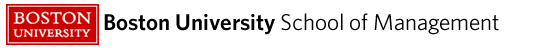 QM222 Class 11 Section A1
Multiple Regression
QM222 Fall 2017 Section A1
1
To-dos
Have you signed up for your first URO?  Do it today.
Today – All day, office hours except 3:15:4:30.  Sign up for 15 minute slots if I said we should speak:
https://docs.google.com/a/bu.edu/spreadsheets/d/188IrHsjGhE758eIQ1Jcru-1WGKFmJJYrmD1ppcdcMhY/edit?usp=sharing
QM222 Fall 2017 Section A1
2
Today we…
Review how to interpret the statistics about regression coefficients (listed in the same line as the coefficient itself).
Standard errors
95% confidence intervals
t-tests
p-values
Multiple regression: How to interpret it and why use it.
Break into groups to talk about possible confounding factors
QM222 Fall 2017 Section A1
3
Standard errors of coefficients
price = 12934 + 407.45 size
Source |       SS       df       MS                   Number of obs =    1085
-------------+------------------------------           F(  1,  1083) = 3232.35
       Model |  5.6104e+13     1  5.6104e+13           Prob > F      =  0.0000
    Residual |  1.8798e+13  1083  1.7357e+10           R-squared     =  0.7490
-------------+------------------------------           Adj R-squared =  0.7488
       Total |  7.4902e+13  1084  6.9098e+10           Root MSE      =  1.3e+05
 
------------------------------------------------------------------------------
       price |      Coef.   Std. Err.      t    P>|t|     [95% Conf. Interval]
-------------+----------------------------------------------------------------
 size        |   407.4513   7.166659    56.85   0.000     393.3892    421.5134
 _cons       |   12934.12   9705.712   1.33   0.183    -6110.006    31978.25

Next to each coefficient is a standard error. We use it to make confidence intervals
We are approximately 68%  certain that the true coefficient (with an infinitely very large sample) is within one standard  error of this coefficient.
			407.45 +/-  7.167
We are approximately 95%  certain that the true coefficient (with an infinitely very large sample) is within two standard  errors of this coefficient.
			407.45 +/-  2 * 7.167
QM222 Fall 2017 Section A1
4
The regression results even give you the 95% confidence interval for each coefficient
Source |       SS       df       MS                   Number of obs =    1085
-------------+------------------------------           F(  1,  1083) = 3232.35
       Model |  5.6104e+13     1  5.6104e+13           Prob > F      =  0.0000
    Residual |  1.8798e+13  1083  1.7357e+10           R-squared     =  0.7490
-------------+------------------------------           Adj R-squared =  0.7488
       Total |  7.4902e+13  1084  6.9098e+10           Root MSE      =  1.3e+05
 
------------------------------------------------------------------------------
       price |      Coef.   Std. Err.          t    P>|t|       [95% Conf. Interval]
-------------+----------------------------------------------------------------
 size        |   407.4513   7.166659    56.85   0.000     393.3892    421.5134
 _cons       |   12934.12   9705.712    1.33   0.183    -6110.006    31978.25


The 95% confidence interval for each coefficient is given on the right of that coefficient’s line.
QM222 Fall 2017 Section A1
5
What’s the most important hypothesis about the coefficient to test?
The most important thing to know is whether the variable actually has a relationship, i.e. 
		whether the coefficient is not zero.

The regression output gives several ways to test this:
If the 95% confidence interval does not include zero
|t| > 2
P-value < .05
QM222 Fall 2017 Section A1
6
The  t-statistic of the coefficient in the regression output tests the hypothesis that coefficient=0
Source |       SS       df       MS              Number of obs =    1085
-------------+------------------------------           F(  1,  1083) = 3232.35
       Model |  5.6104e+13     1  5.6104e+13           Prob > F      =  0.0000
    Residual |  1.8798e+13  1083  1.7357e+10           R-squared     =  0.7490
-------------+------------------------------           Adj R-squared =  0.7488
       Total |  7.4902e+13  1084  6.9098e+10           Root MSE      =  1.3e+05
 
------------------------------------------------------------------------------
       price |      Coef.   Std. Err.     t       P>|t|  [95% Conf. Interval]
-------------+----------------------------------------------------------------
 size        |   407.4513   7.166659    56.85   0.000     393.3892    421.5134
 _cons       |   12934.12   9705.712     1.33   0.183    -6110.006    31978.25

The t-stat next to the coefficient in the regression output tests the hypothesis that:  
               H0: β =0          i.e. that the true coefficient is actually zero: 
        t-statistic    =     b   –      0         
                                         s.e.	 
Note that this simplifies to:   t-statistic    =     b            
                                                                              s.e.	 
If | t | > 2 , we are more than 95% certain that the true coefficient is NOT zero.
QM222 Fall 2017 Section A1
7
p-values: The p–value tells  us exactly how probable it is that the coefficient is 0 or of the opposite sign.
Source |       SS       df       MS              Number of obs =    1085
-------------+------------------------------           F(  1,  1083) = 3232.35
       Model |  5.6104e+13     1  5.6104e+13           Prob > F      =  0.0000
    Residual |  1.8798e+13  1083  1.7357e+10           R-squared     =  0.7490
-------------+------------------------------           Adj R-squared =  0.7488
       Total |  7.4902e+13  1084  6.9098e+10           Root MSE      =  1.3e+05
 
------------------------------------------------------------------------------
       price |      Coef.   Std. Err.     t     P>|t|  [95% Conf. Interval]
-------------+----------------------------------------------------------------
 size        |   407.4513   7.166659    56.85   0.000     393.3892    421.5134
 _cons       |   12934.12   9705.712     1.33   0.183    -6110.006    31978.25
 
------------------------------------------------------------------------------
This p-value says that it is less than .0005 (or .05%) likely that the 
coefficient on size is 0 or negative. (Higher than this & it would be .001 rounded)
I am more than 100% - .05% = 99.95% certain that the coefficient is not zero.
QM222 Fall 2017 Section A1
8
More
If I know with at least 95% certainty that a coefficient in NOT zero, I say it is statistically significant. This occurs when:
0 is not in the 95% confidence interval OR
| t | > 2 means we’re >=95% certain the coefficient is not zero OR
p-value <= .05 means we’re >=95% certain the coefficient is not zero
QM222 Fall 2017 Section A1
9
Multiple Regression
QM222 Fall 2016 Section D1
10
Multiple Regression
The multiple linear regression model is an extension of the simple linear regression model, where the dependent variable Y depends (linearly) on more than one explanatory variable:
Ŷ=b0+b1X1 +b2X2 +b3X3 …

We now interpret b1 as the change in Y when X1 changes by 1 and all other variables in the equation  REMAIN CONSTANT.

We say: “controlling for” other variables (X2 , X3).
Example of multiple regression
We predicted the sale price of a condo in Brookline based on “beaconstreet”    (t-statistics in parentheses) :  

Price = 520,729 – 46969 beaconstreet
             (61.73)      (-1.82)
Q: Are we 95% certain that beaconstreet has a relationship with price?      
Q: Are we 68% certain ( |t| >1)   ?  

We expected condos on Beacon to cost more and are surprised with the result, but there are confounding factors that might be correlated with Beacon Street, such as size (in square feet).

So we run a regression of Price (Y) on TWO explanatory variables, beaconstreet AND size.
QM222 Fall 2015 Section D1
12
Multiple regression in Stata
. regress price Beacon_Street size
 
      Source |       SS       df       MS              Number of obs =    1085
-------------+------------------------------           F(  2,  1082) = 1627.49
       Model |  5.6215e+13     2  2.8108e+13           Prob > F      =  0.0000
    Residual |  1.8687e+13  1082  1.7271e+10           R-squared     =  0.7505
-------------+------------------------------           Adj R-squared =  0.7501
       Total |  7.4902e+13  1084  6.9098e+10           Root MSE      =  1.3e+05
 
-------------------------------------------------------------------------------
        price |      Coef.   Std. Err.      t    P>|t|     [95% Conf. Interval]
--------------+----------------------------------------------------------------
beaconstreet |   32935.89   12987.55     2.54   0.011     7452.263    58419.52
         size |   409.4219   7.190862    56.94   0.000     395.3122    423.5315
        _cons |   6981.353   9961.969     0.70   0.484    -12565.61    26528.32
-------------------------------------------------------------------------------
Write the regression equation: 


Is the coefficient of beaconstreet statistically significant?    How do you know?
What about size? 
How do we interpret these coefficients? ………………….
More on interpreting multiple regression
Price = 6981  + 32936  beaconstreet  + 409.4 size      
If we compare 2 condos of the same size, the one on Beacon Street will cost 32936 more. 
Or: Holding size constant, condos on Beacon Street cost 32936 more. 
Or: Controlling for size, condos on Beacon Street cost 32936 more. 

IN OTHER WORDS: 
By adding additional, possibly confounding variables into the regression, 
this takes out the bias (due to the missing confounding variable) from the coefficient on the variable we are interested in (Beacon Street),

so we isolate the true “effect” of Beacon from being confounded with the fact that Beacon and size are related and size affects price.
More on interpreting multiple regression
Price = 520,729 – 46969 Beacon_Street

Price = 6981  + 32936  Beacon_Street  + 409.4 size      

If I want to know how much a similarly sized apartment is on and off Beacon street, I use the second regression.  Beacon IS more expensive. 

Also, I learn something from the difference in the coefficients on Beacon Street. 
	I learn that apartments on Beacon are ______ than others. 
		(fill in:  bigger       smaller)
Exercise on interpreting regression (scratch cards)
Let’s say I run a regression of drownings per capita on ice cream sales per capita per day and get  
drownings =  .00010   +   .00015 icecream      with both |t-stats| > 2
(Note numbers are small because there aren’t many drownings per person!)
If I were to add in average daily temperature, I’d get the regression:
drownings = b0        + b1    icecream   +   b2  temperature
Q3: What is the likely sign of b2?   
		a) negative    b)positive   c)can’t tell
Q4:  What is the most likely value of b1?
.00015     
a different significantly positive number   
an insignificant number
a significantly negative number
QM222 Fall 2017 Section A1
16
Multiple regression:  Why use it?
There are 2 reasons why we use multiple regression:

To get the closer to the“correct/causal” (unbiased) coefficient  by controlling for confounding factors
(This is important for those of you trying to measure the effect of X on Y).

To increase the predictive power of a regression. (We’ll soon learn how to measure this power.)
(This is important for those of you trying to predict e.g. stock prices.)
Today we…
Review how to interpret the statistics about regression coefficients (listed in the same line as the coefficient itself).
Standard errors
95% confidence intervals
t-tests
p-values
Multiple regression: How to interpret it and why use it.
Break into groups to talk about possible confounding factors
QM222 Fall 2017 Section A1
18
Break into groups to discuss possibly confounding factors
Those using a survey of people  (ADD health, GSS, ACS)
Those using country-level or state/municipality data (often cross-section/time series)
Those using sports data
Those using financial data (often cross-section/time series)
QM222 Fall 2017 Section A1
19